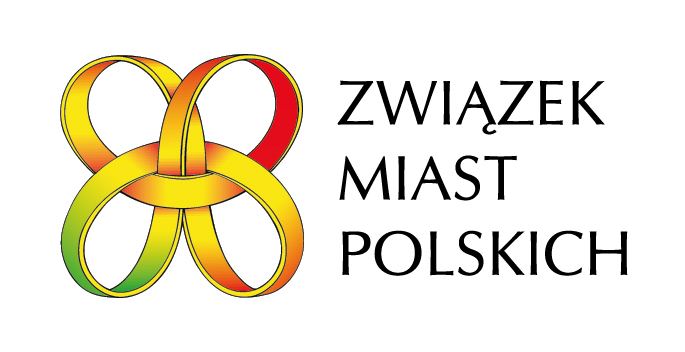 Dyskryminacja miast postępuje
Zarząd ZMP, Suwałki, 8 lipca 2022 r.
A. Porawski (uzupełnione)
J. M. Czajkowski (wykresy RFIL)
RFIL – I transza
Dofinansowanie inwestycji wg planu wydatków inwestycyjnych na poziomie 10,1% planowanych wydatków inwestycyjnych – I transza – kwota 5 mld zł;
Przyznane środki:
GW				1,515 mld zł 	12,59%
GM-W			1,112 mld zł		12,28%
GM				0,751 mld zł		12,54%
MNPP			1,622 mld zł		  7,26%
w tym Warszawa	 	     93,5 mln zł	  2,72%
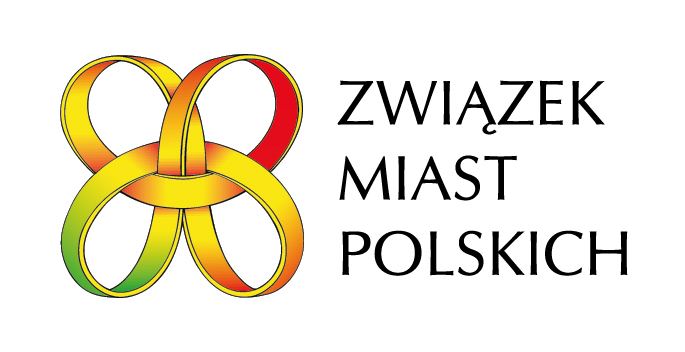 RFIL – podsumowanie
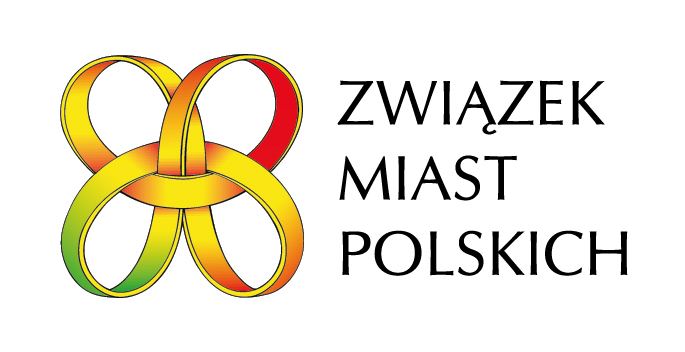 RFIL w gminach – na 1 mieszkańca
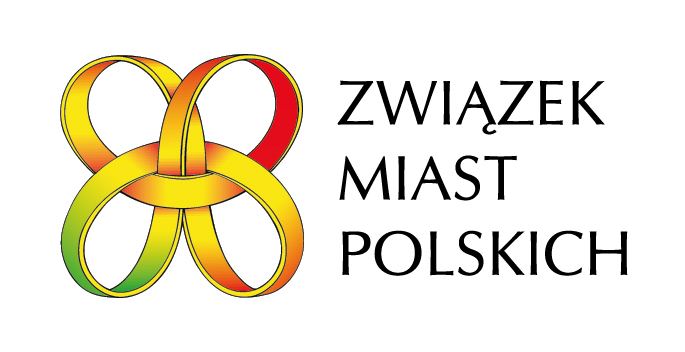 RFIS „PŁ” 1
Przyznane gminom środki - 19,312 mld zł (z 23 mld)
z tego:
GW				10,033 mld zł		928 zł/mieszk.
GM-W			  4,404 mld zł		484 zł/mieszk.
GM				  2,314 mld zł		396 zł/mieszk.
MNPP				  2,560 mld zł		205 zł/mieszk.
w tym:
Warszawa 			     149 mln zł		  83 zł/mieszk.
dodatkowo powiaty ziemskie - 	   2,277 mld zł, 		tzn.	  90 zł/mieszk. poza MNPP
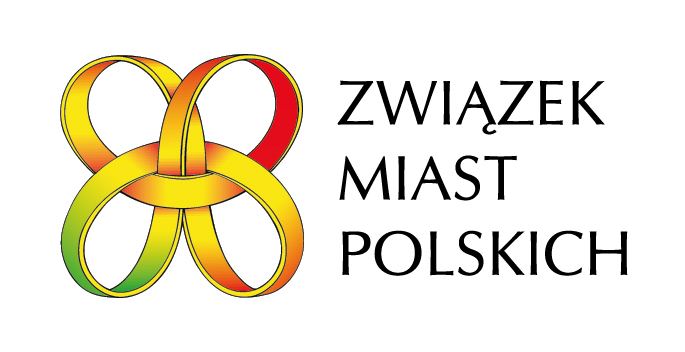 RFIS „PS” 2
Przyznane gminom środki – 24,589 mld zł (z 30,2 mld)
z tego:
GW				12,780 mld zł	         1185 zł/mieszk.
GM-W			  6,250 mld zł		690 zł/mieszk.
GM				  2,927 mld zł		505 zł/mieszk.
MNPP				  2,612 mld zł		210 zł/mieszk.
w tym:
Warszawa 			     100 mln zł		  56 zł/mieszk.
dodatkowo powiaty ziemskie - 	   4,040 mld zł, 		tzn.	 158 zł/mieszk. poza MNPP
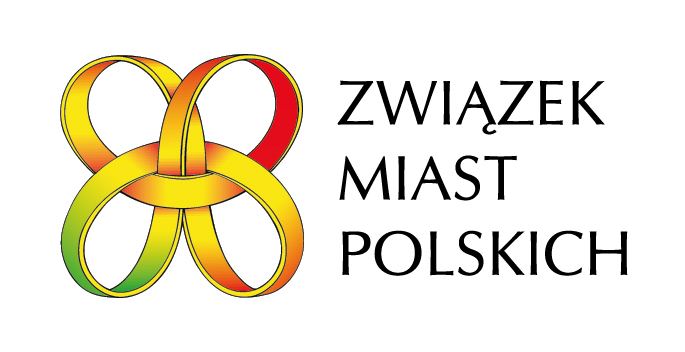 20.07.2022
JMCzajkowski  ZMP
7
Ubytki we wpływach JST z PIT po zmianach ustawowych – stan w 2022 roku
Łącznie – 19,3 mld zł (w stosunku do linii trendu bez zmian ustawowych), 
z tego: 
GM	- 2,23 mld	385,50 zł/mieszk.
GM-W	- 2,77 mld	306,10 zł/mieszk.
GW	- 2,97 mld	274,80 zł/mieszk.
MNPP	- 8,56 mld	688,80 zł/mieszk.
POW.	- 2,15 mld	  83,70 zł/mieszk.
WOJ.	- 0,62 mld	  16,20 zł/mieszk.